МУНИЦИПАЛЬНОЕ ОБРАЗОВАНИЕ ТАЗОВСКИЙ РАЙОН
Муниципальное бюджетное общеобразовательное учреждение
Газ-Салинская средняя общеобразовательная школа
(МБОУ ГСОШ)
«Совет отцов +»
Докладчик: Кутнаев Павел Юрьевич, 
заместитель председателя Совета отцов, 
член муниципального родительского совета
04.05.2023г.
«Дистант»
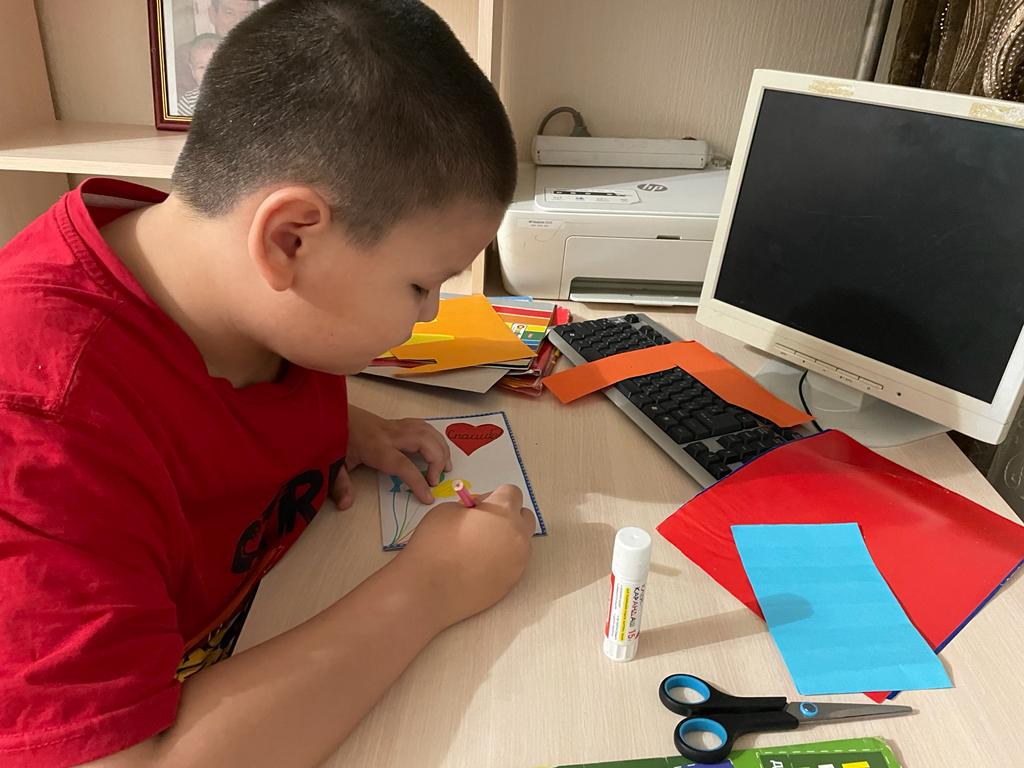 «День матери»
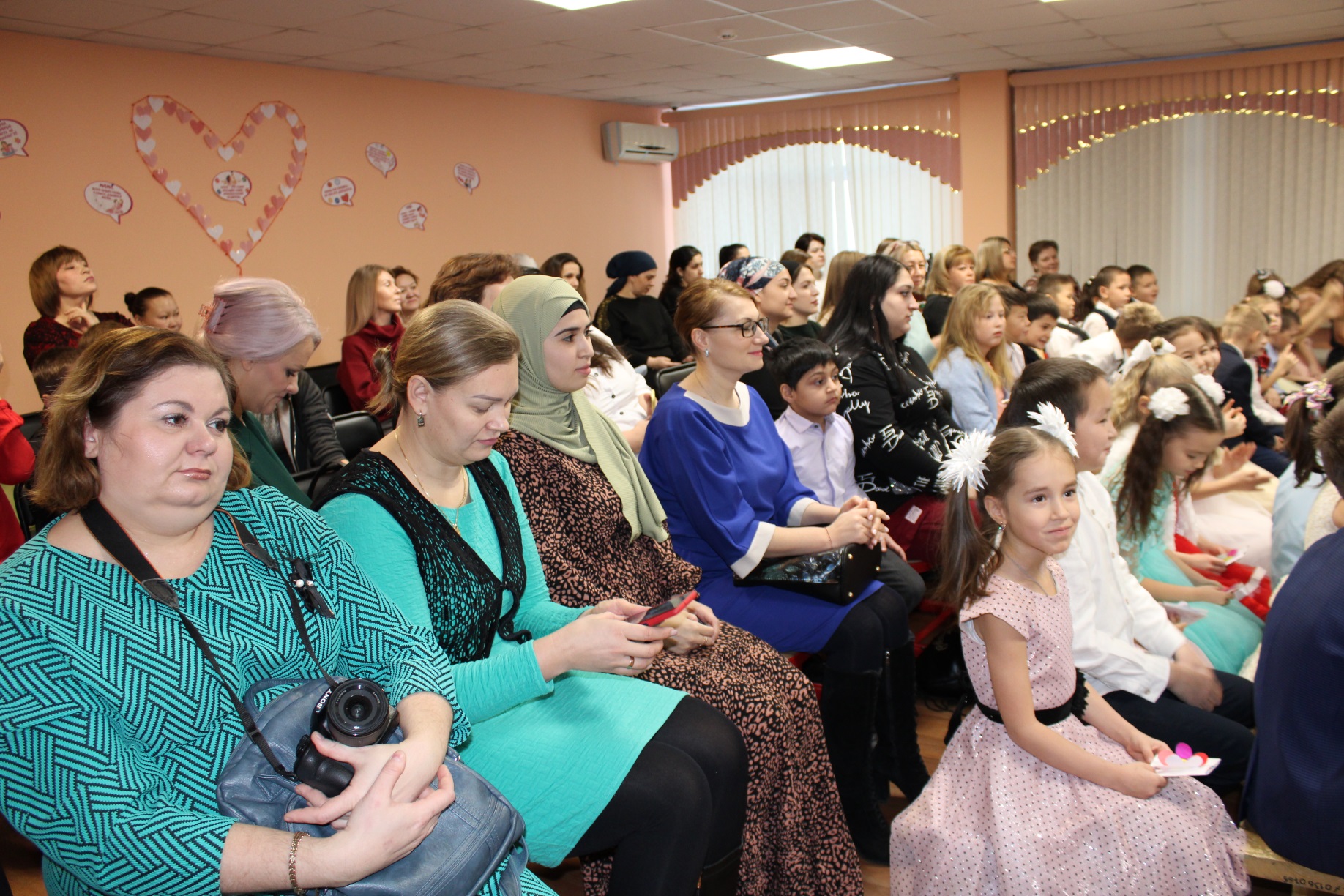 «Заседание Совета отцов»
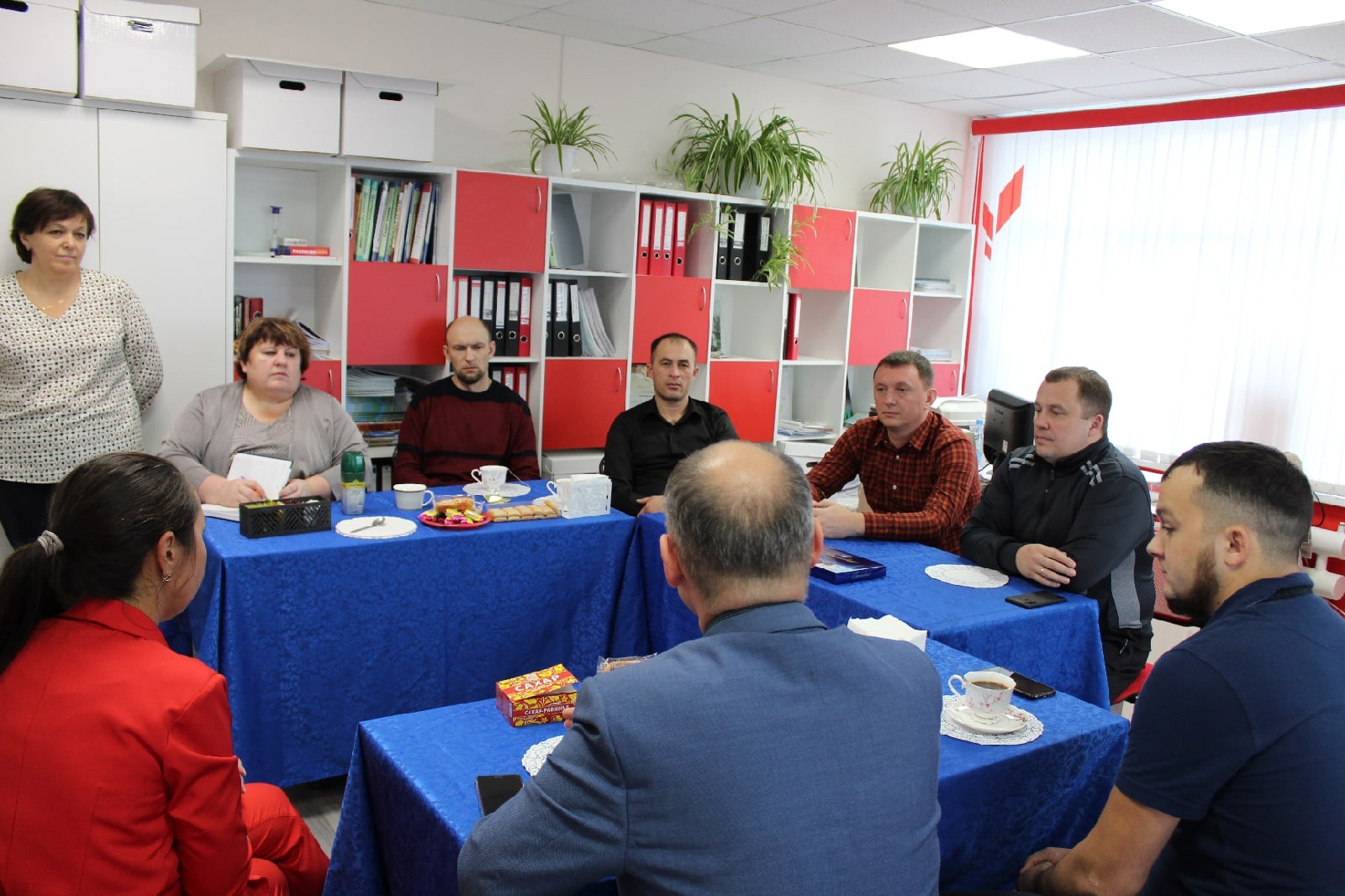 «Заседание Совета отцов»
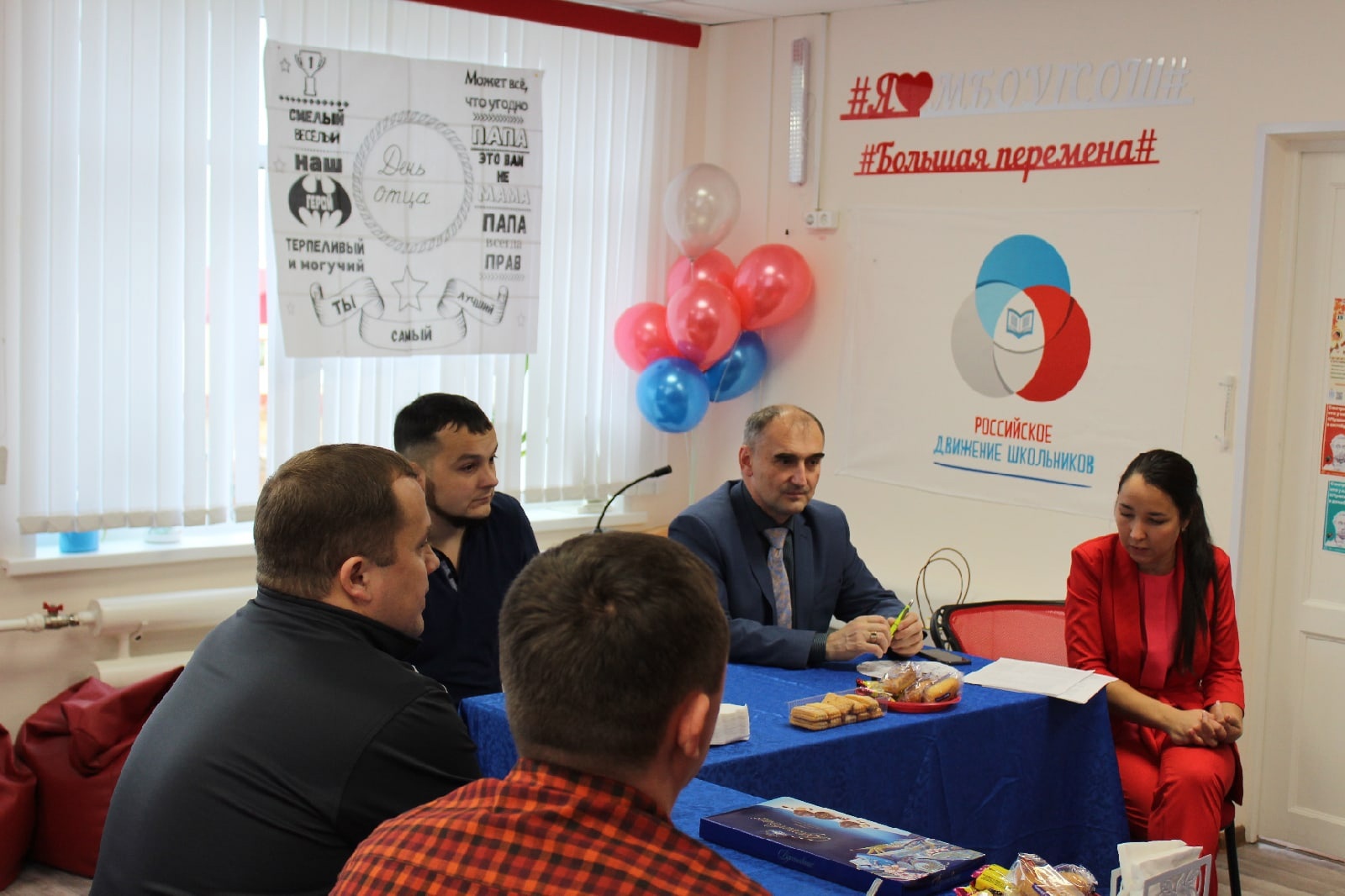 «Родительский патруль»
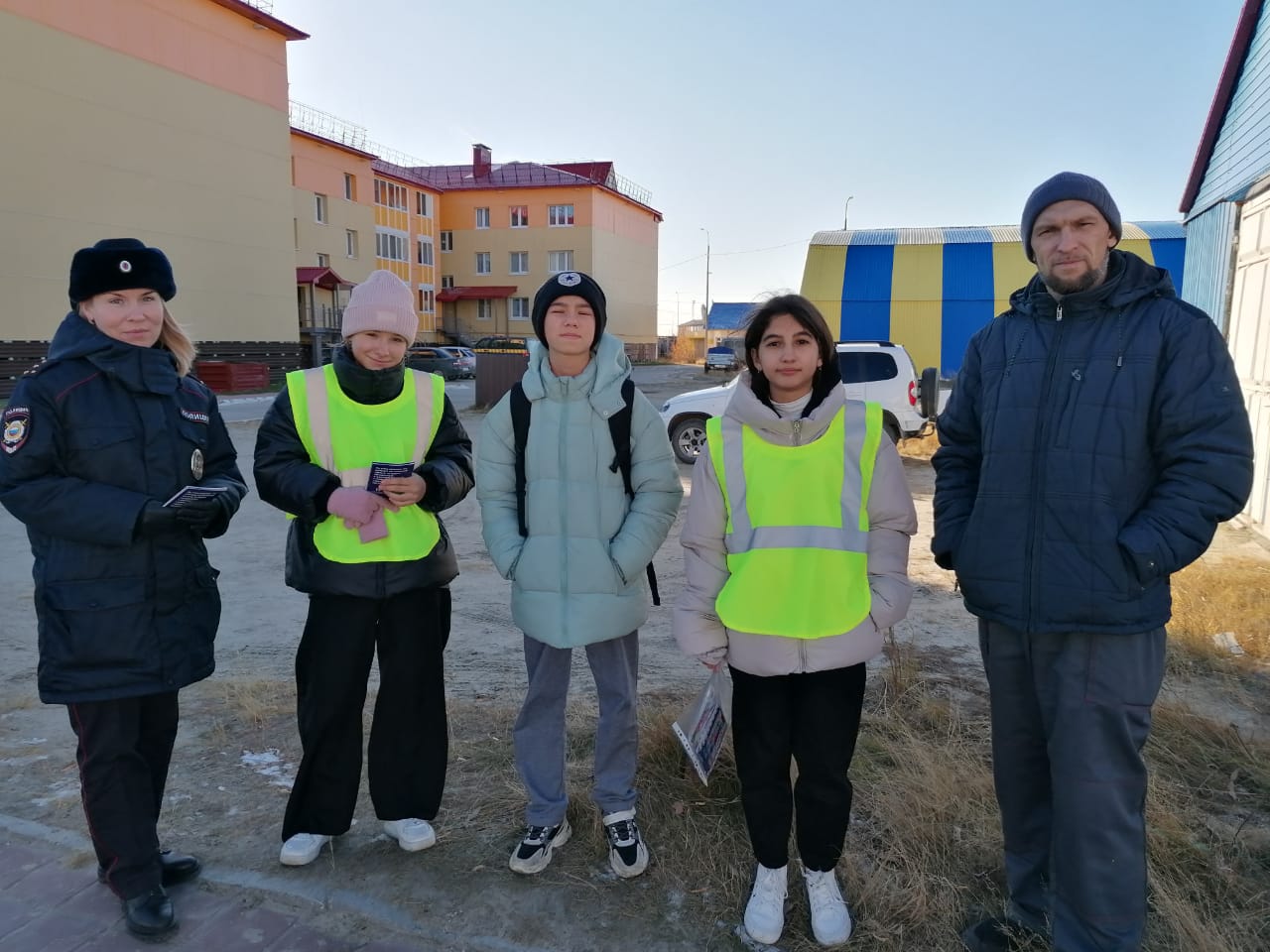 «Родительский патруль»
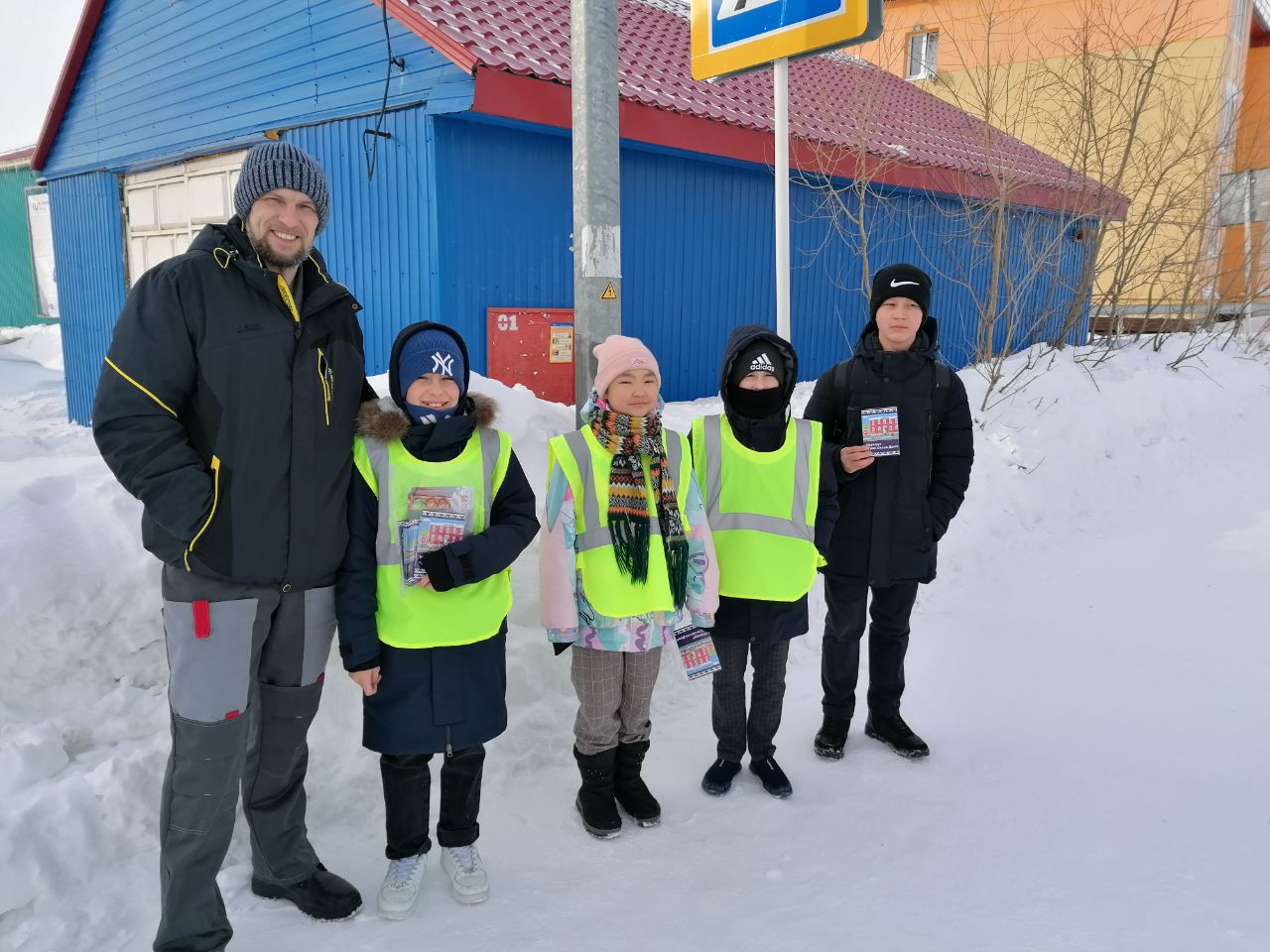 «Поделись своим знанием»
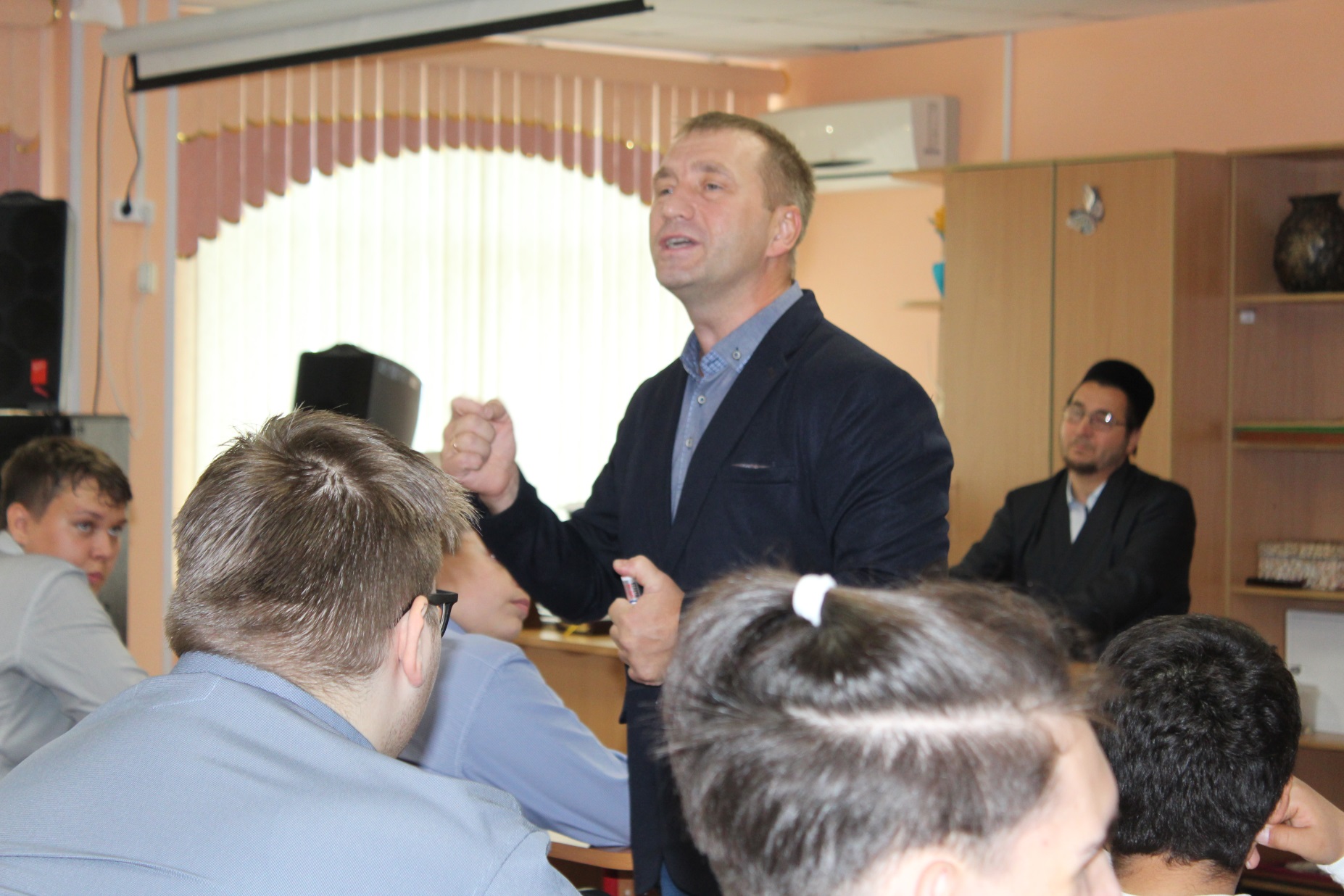 «Вечер встречи выпускников»
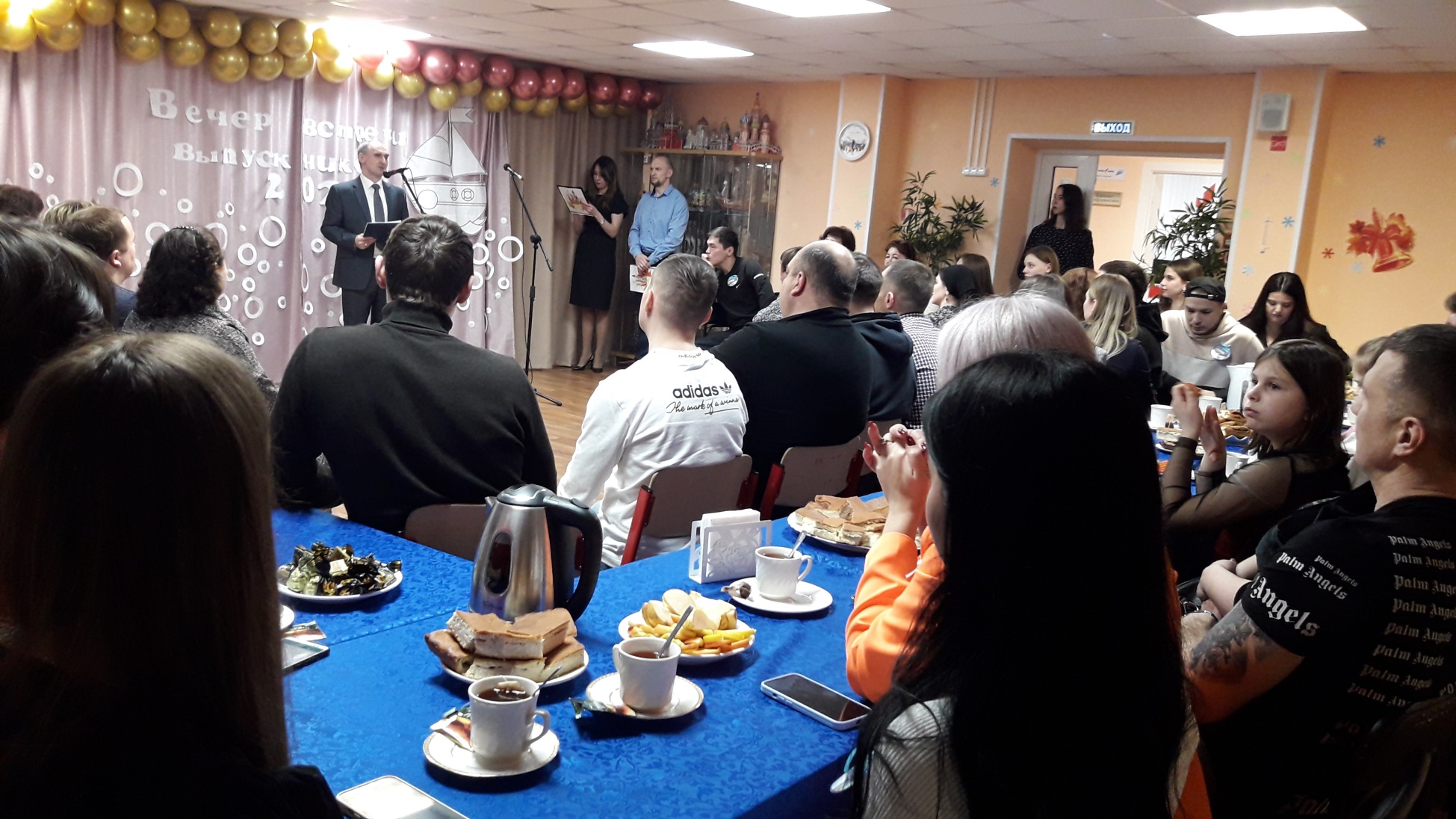 «Экскурсии»
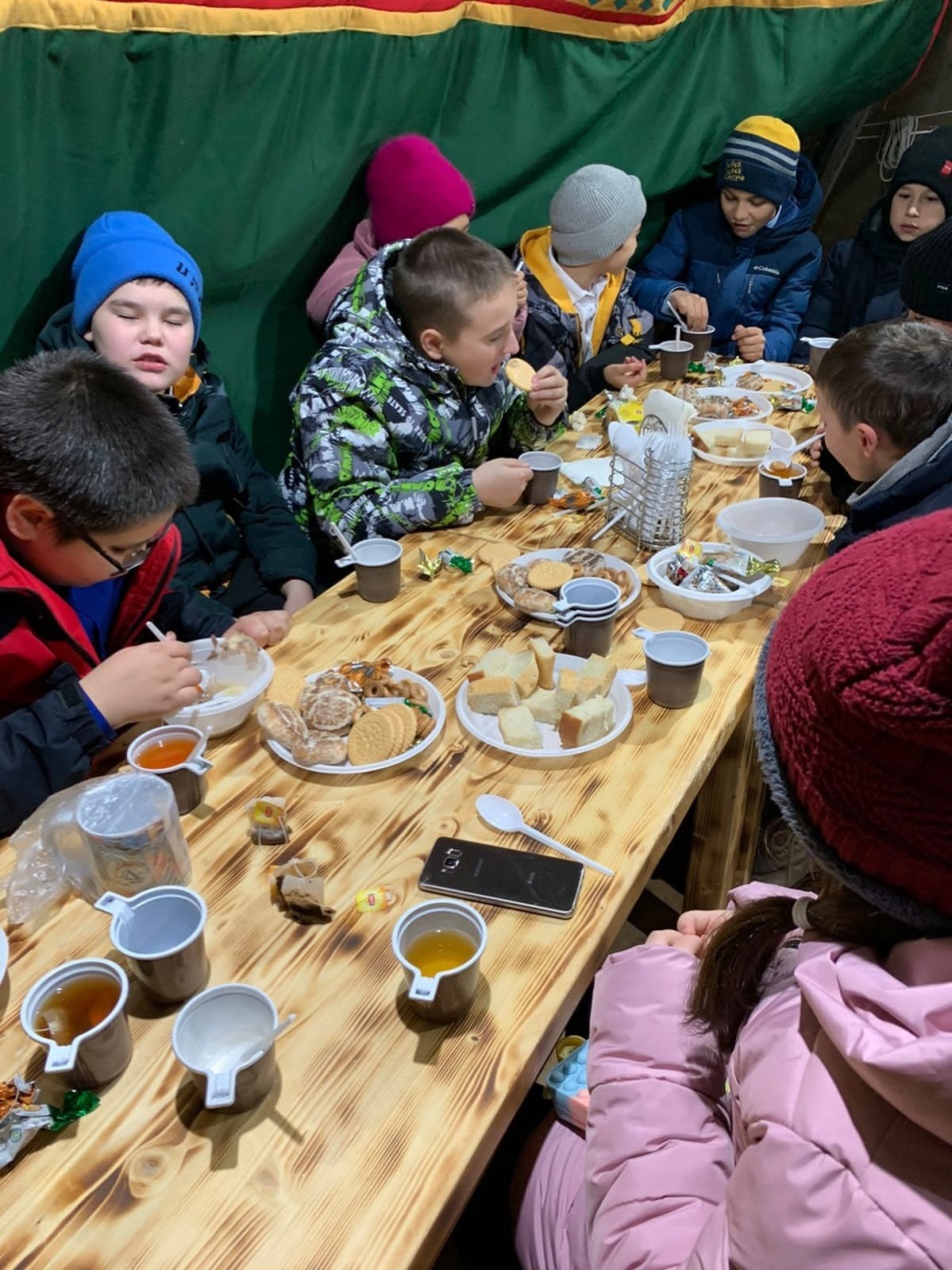 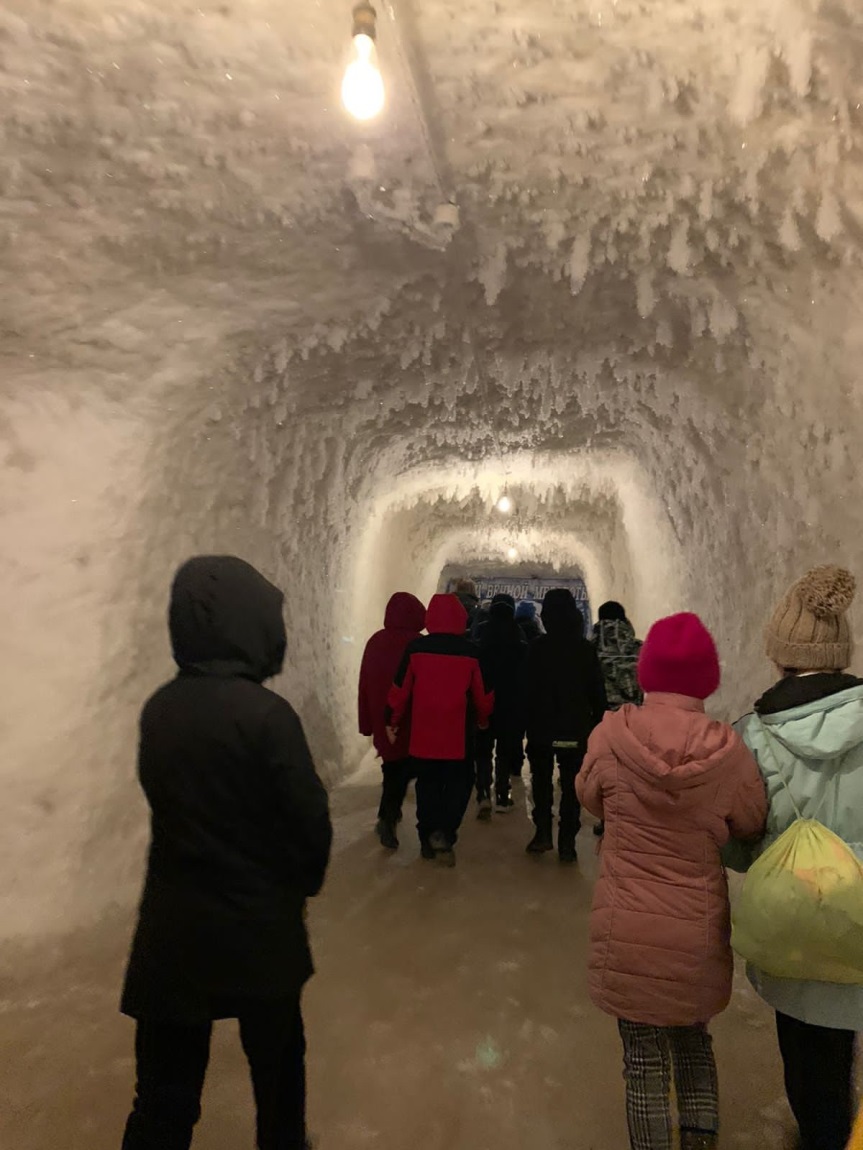 «Смотр строя и песни»
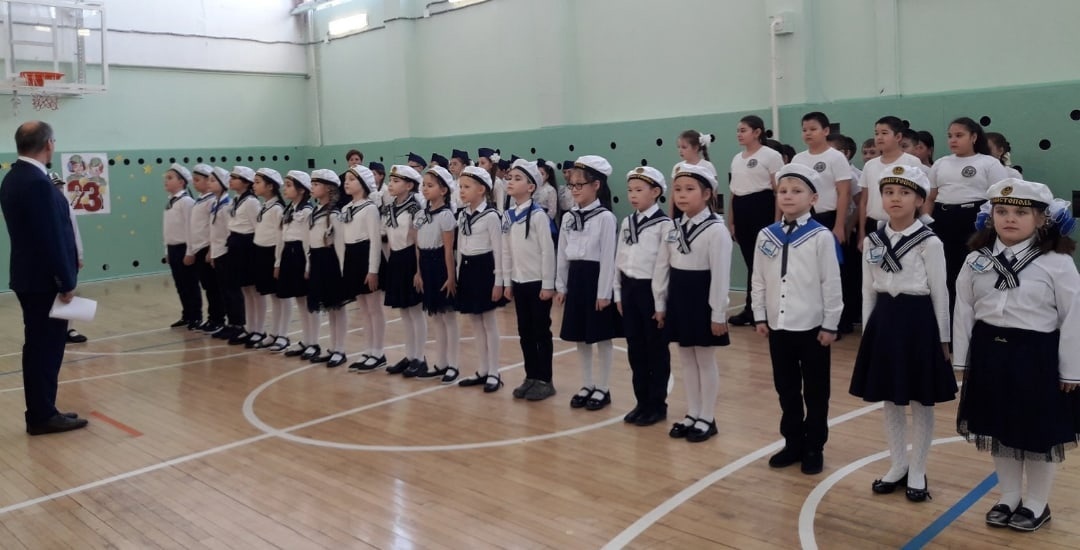 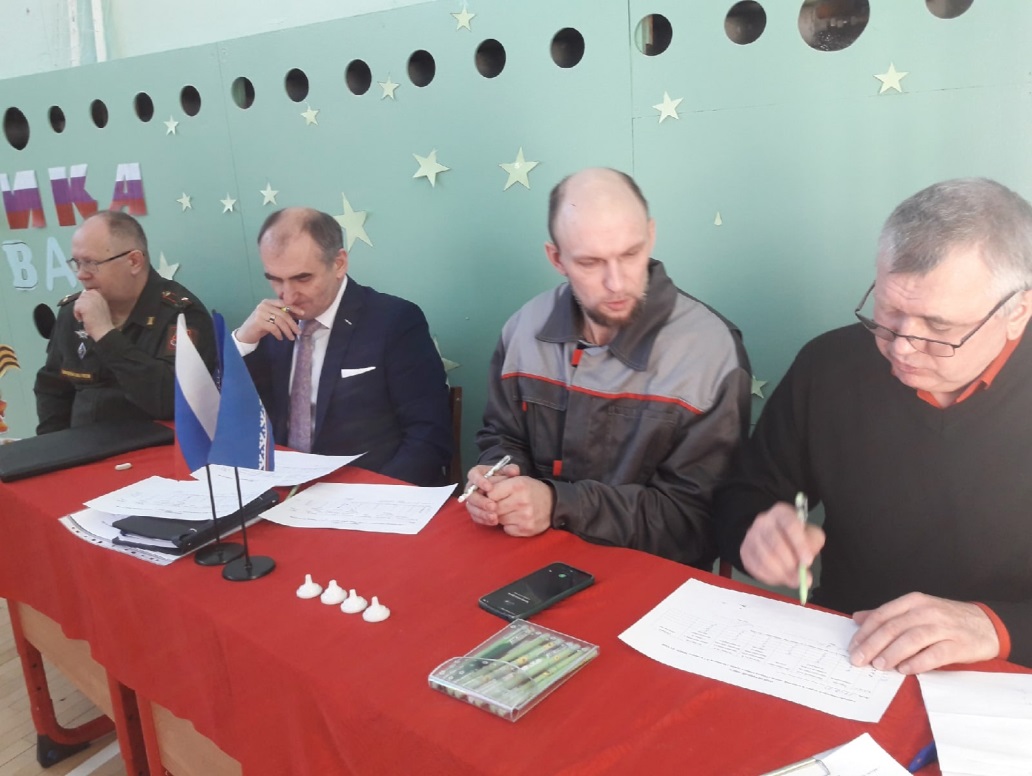 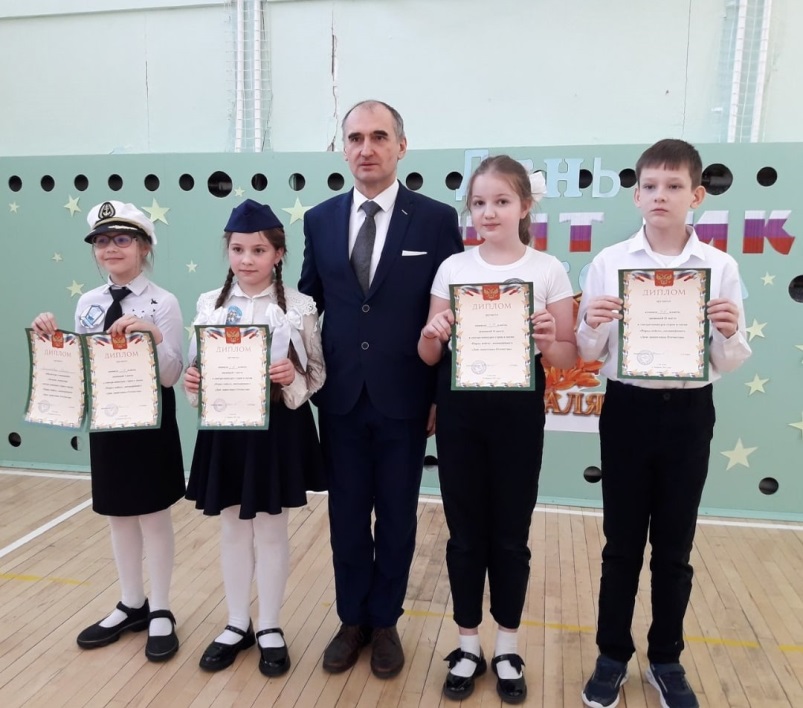 «Военизированная эстафета»
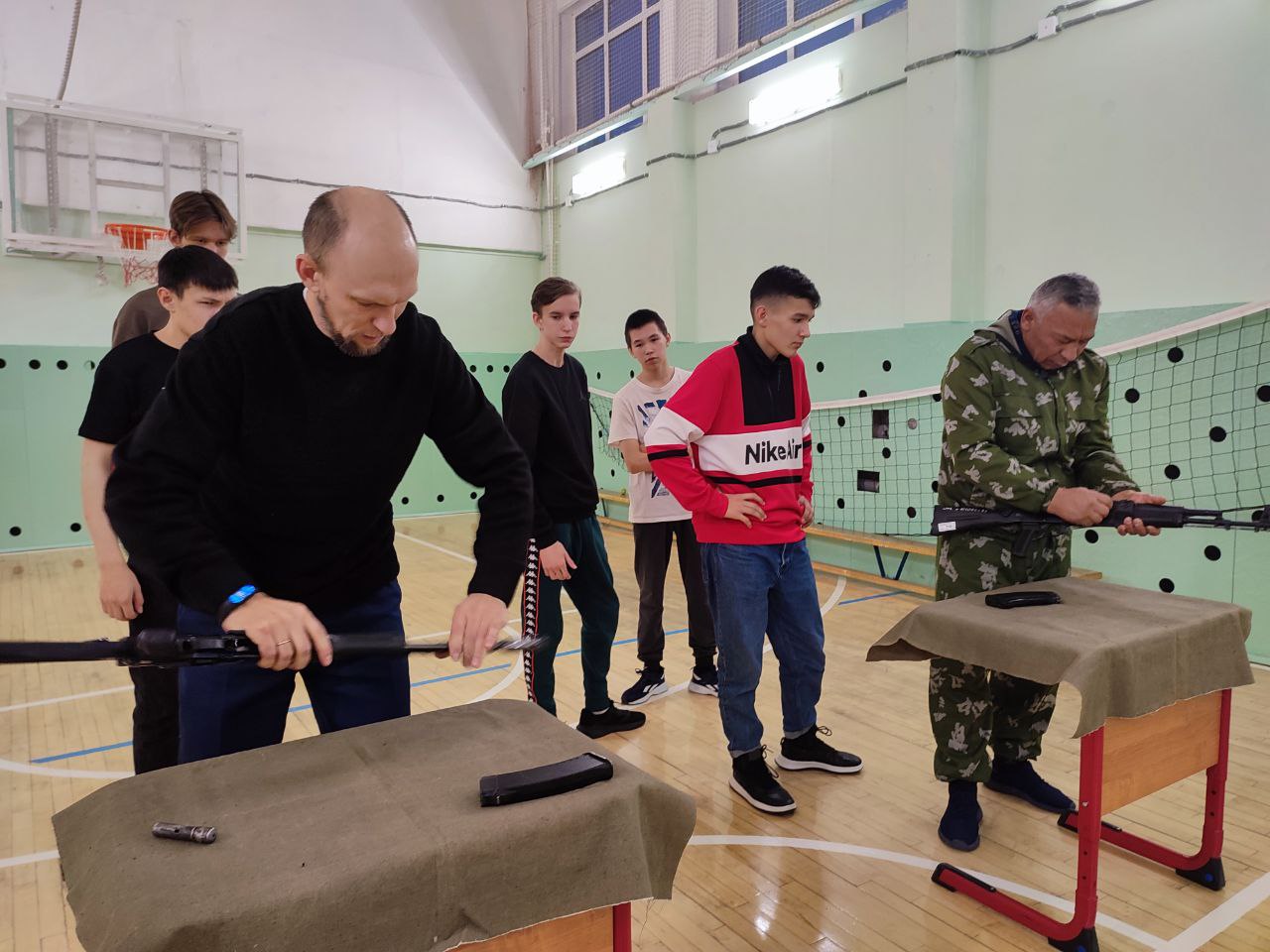 «С заботой ЯМолод»
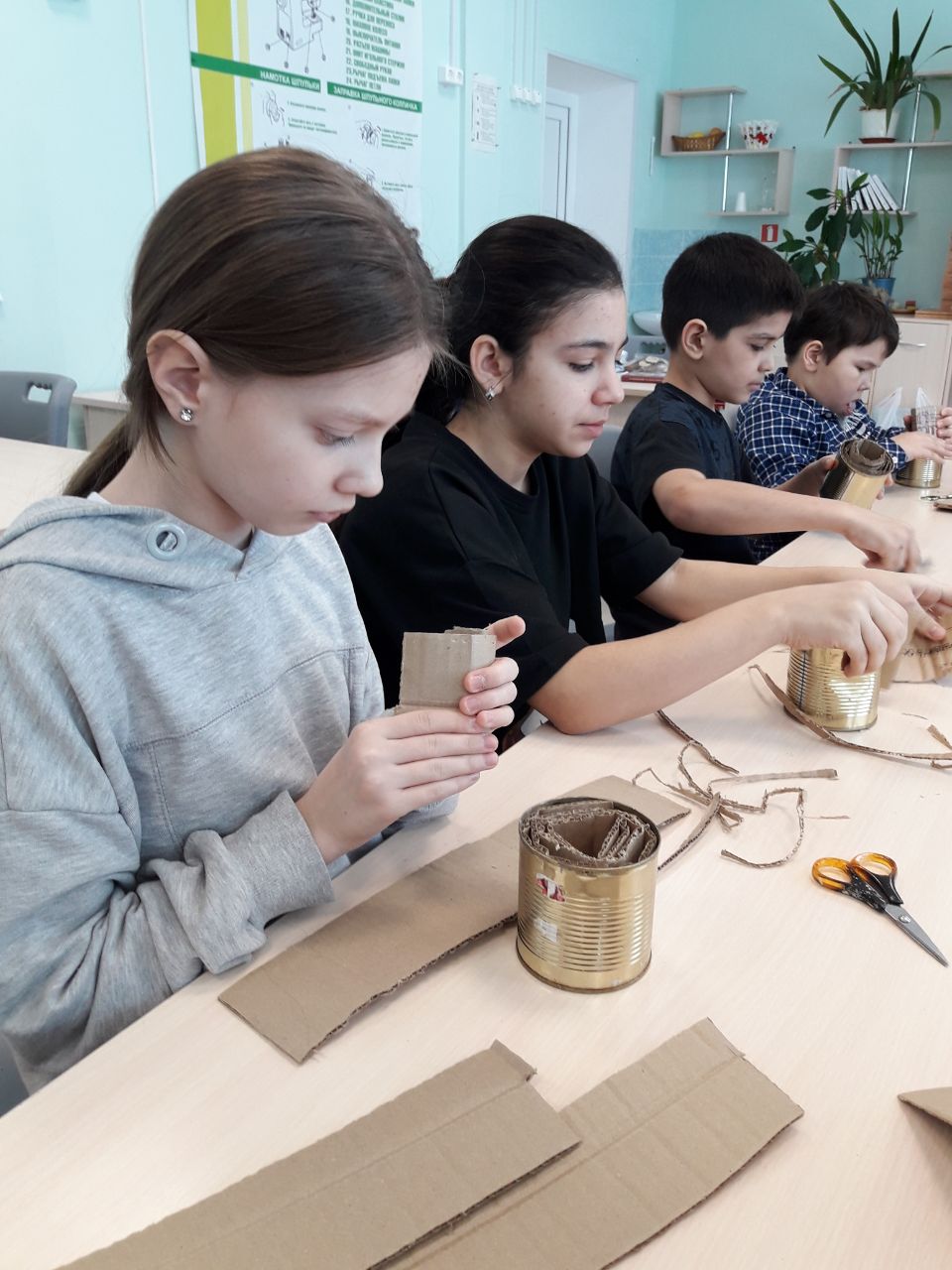 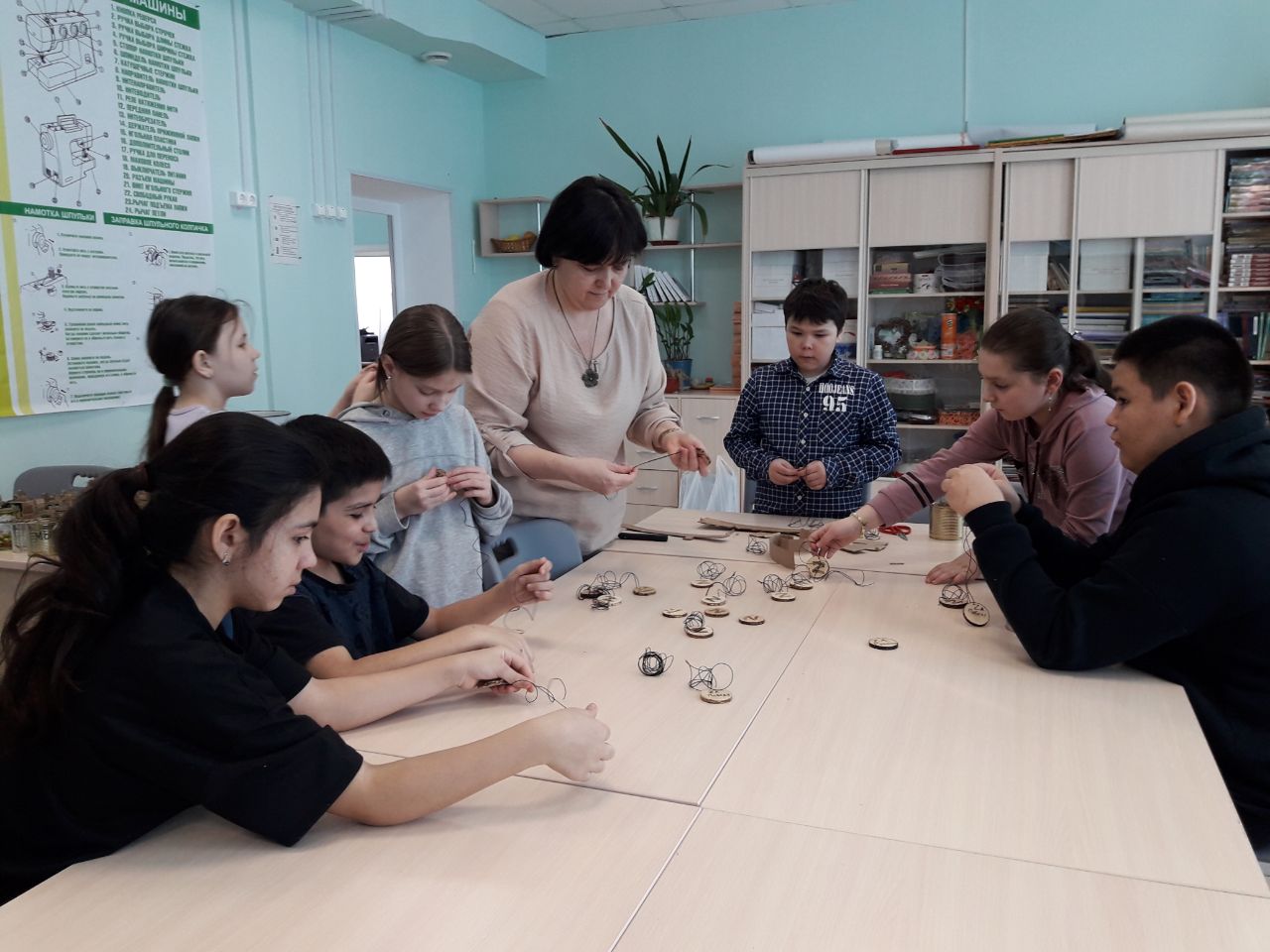 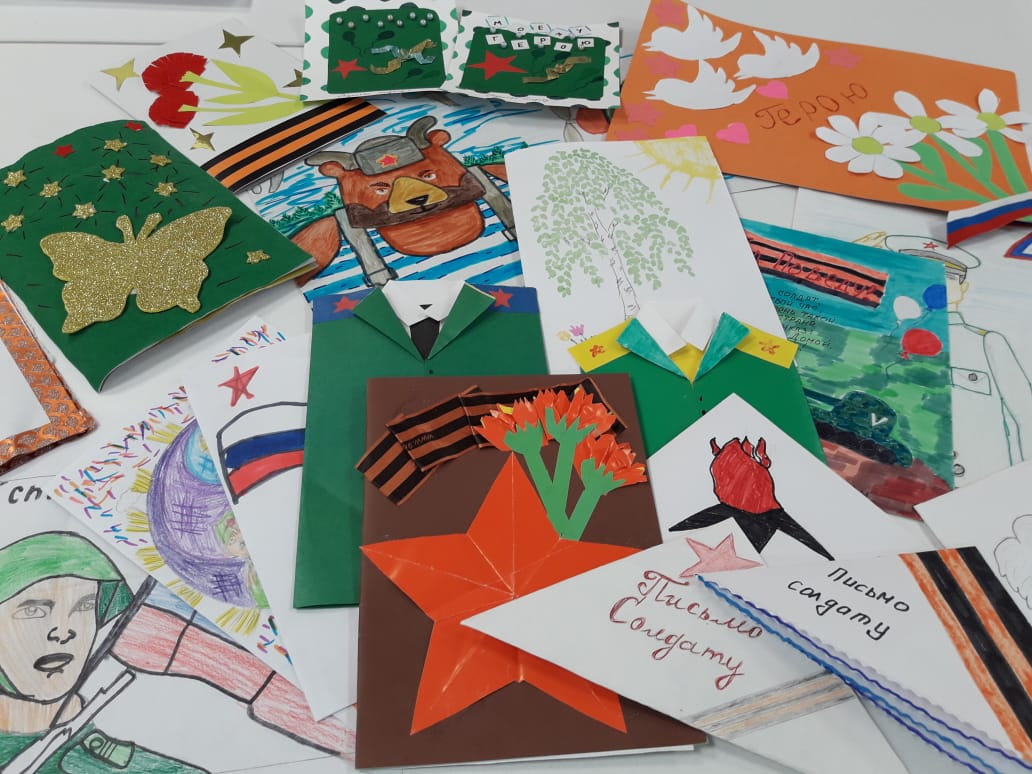 «С заботой ЯМолод»
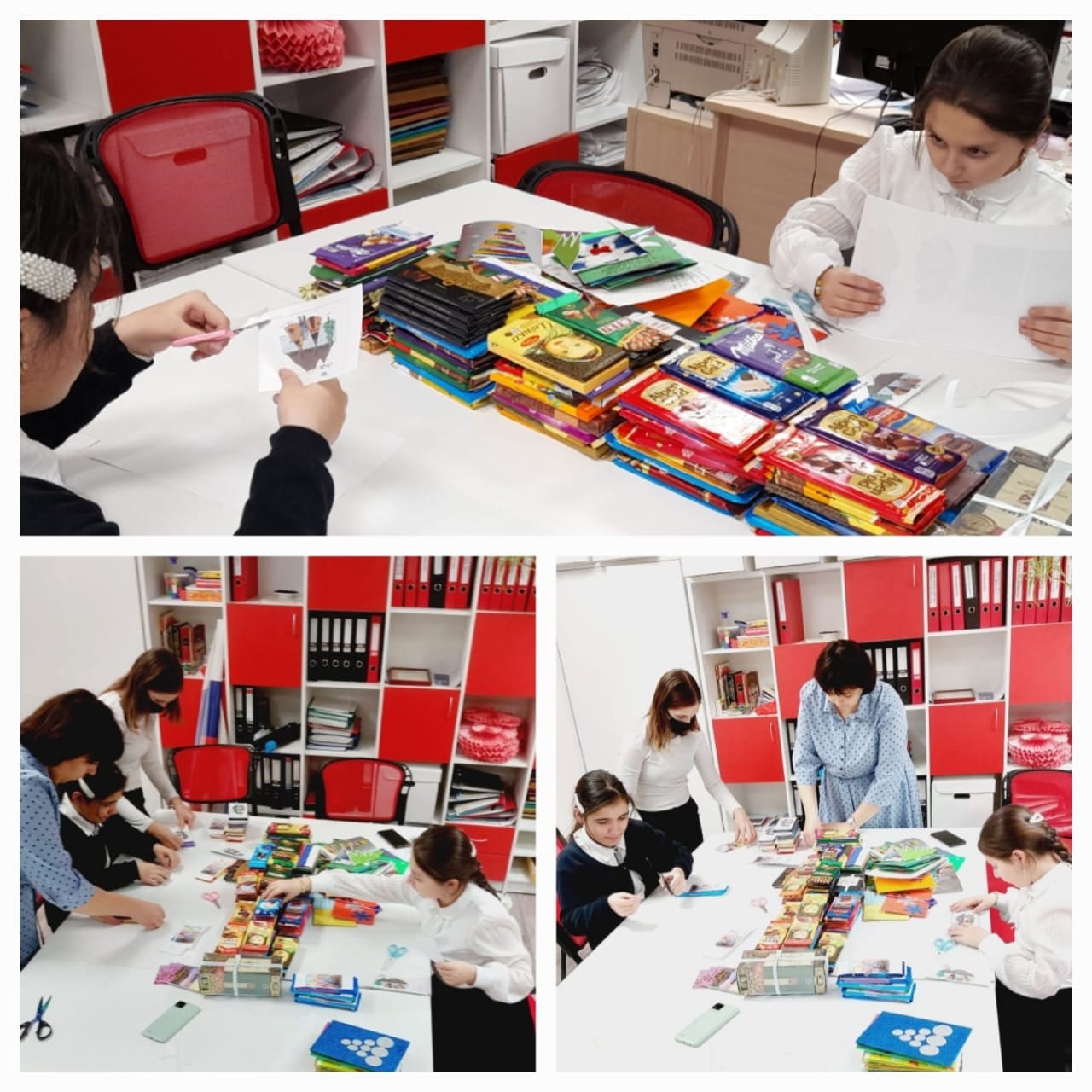 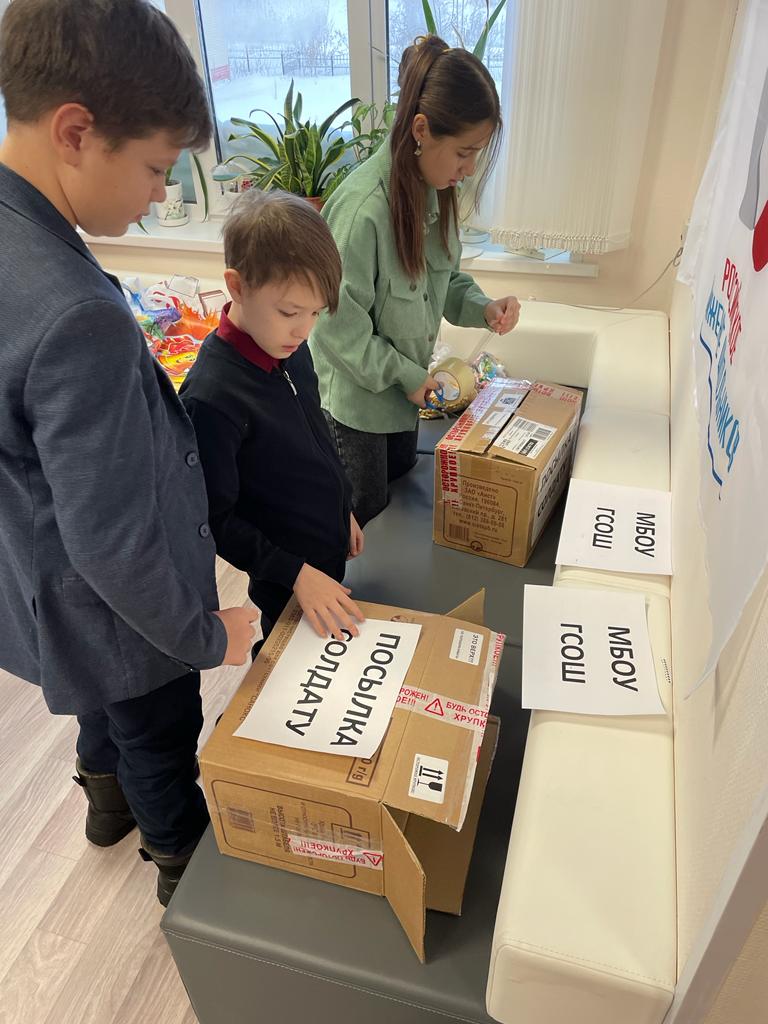 «Диктант Победы»
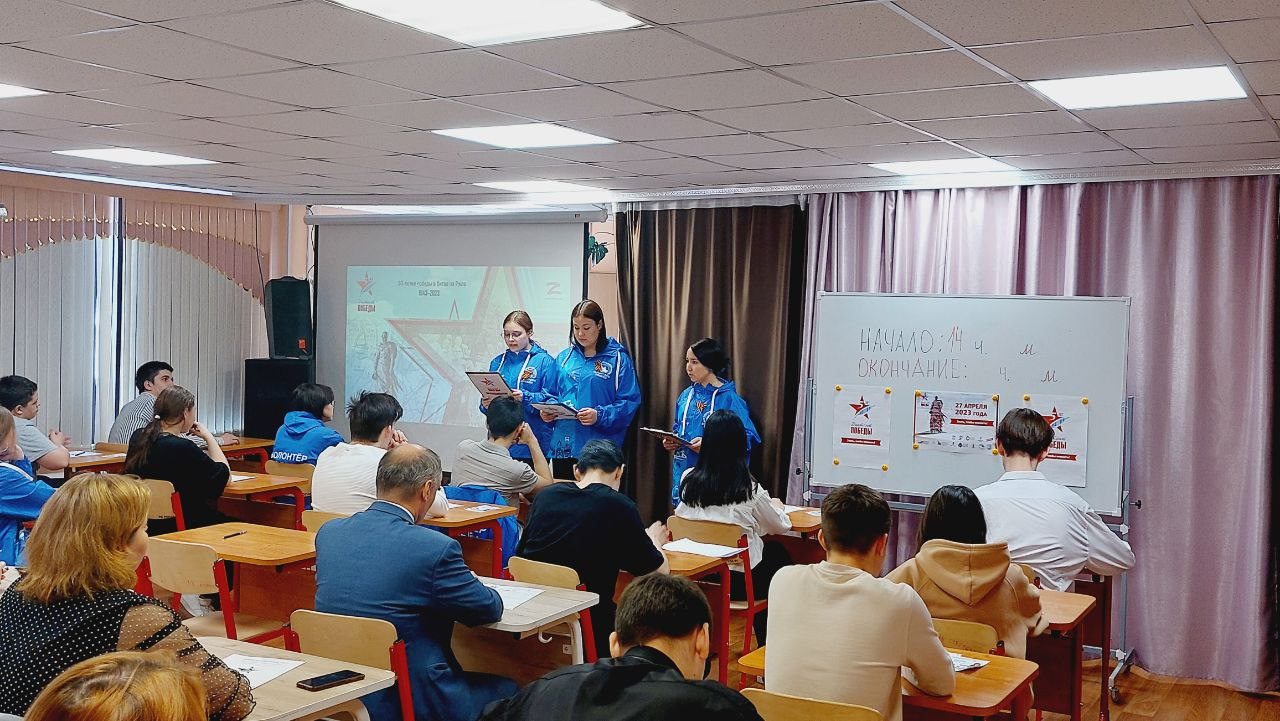 «Акции ко Дню Победы»
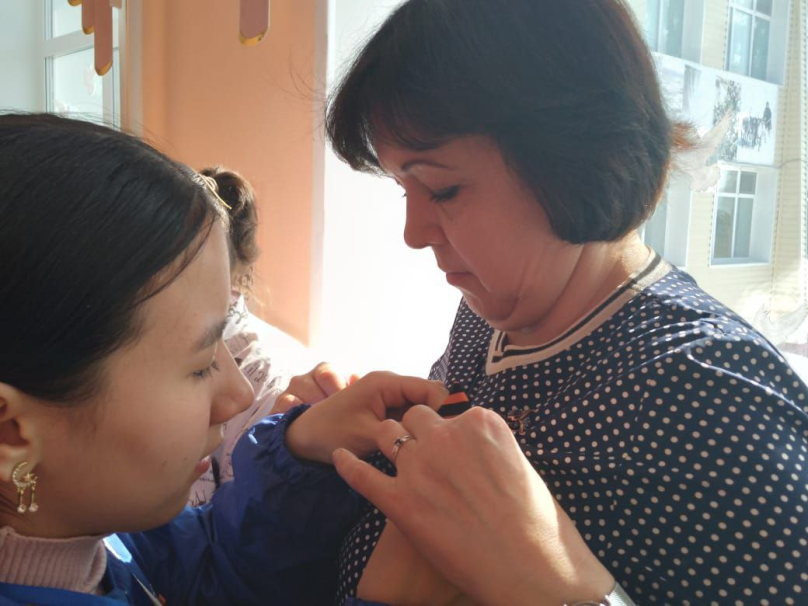 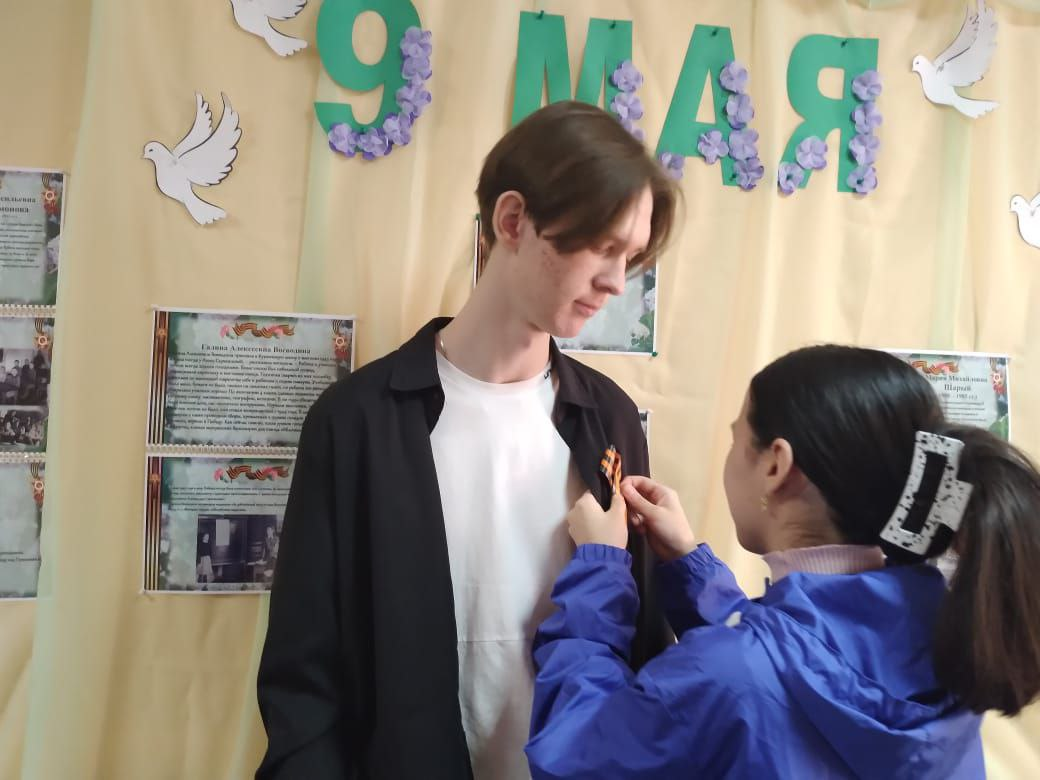 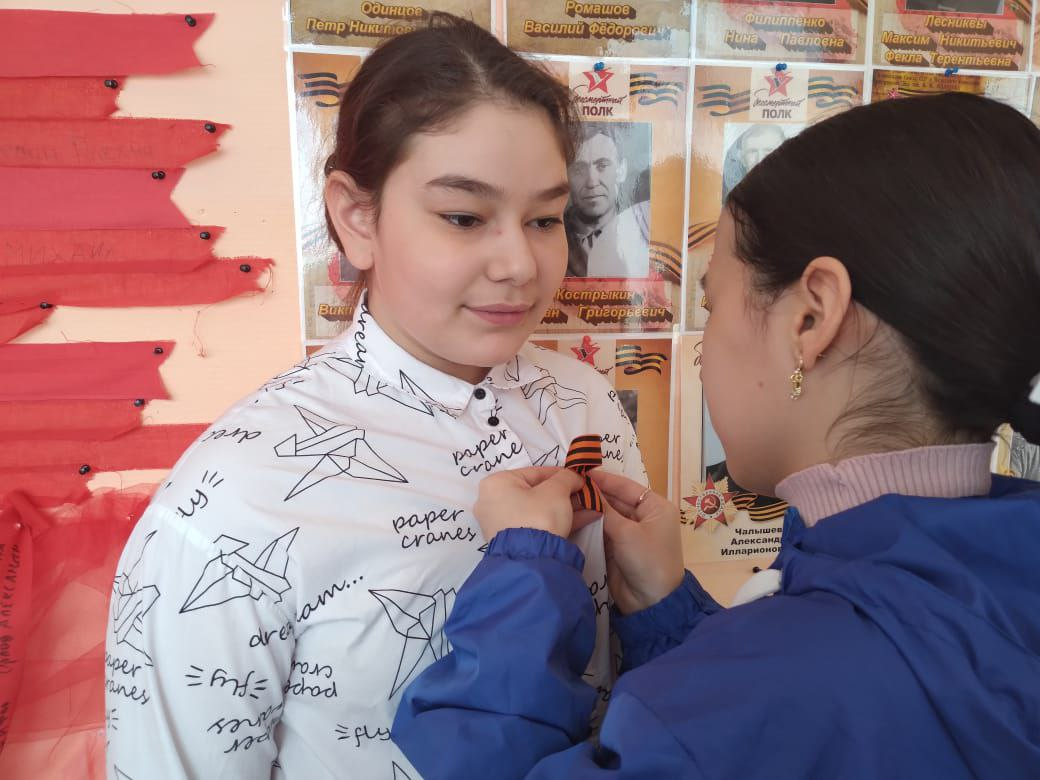 «Родительские собрания»
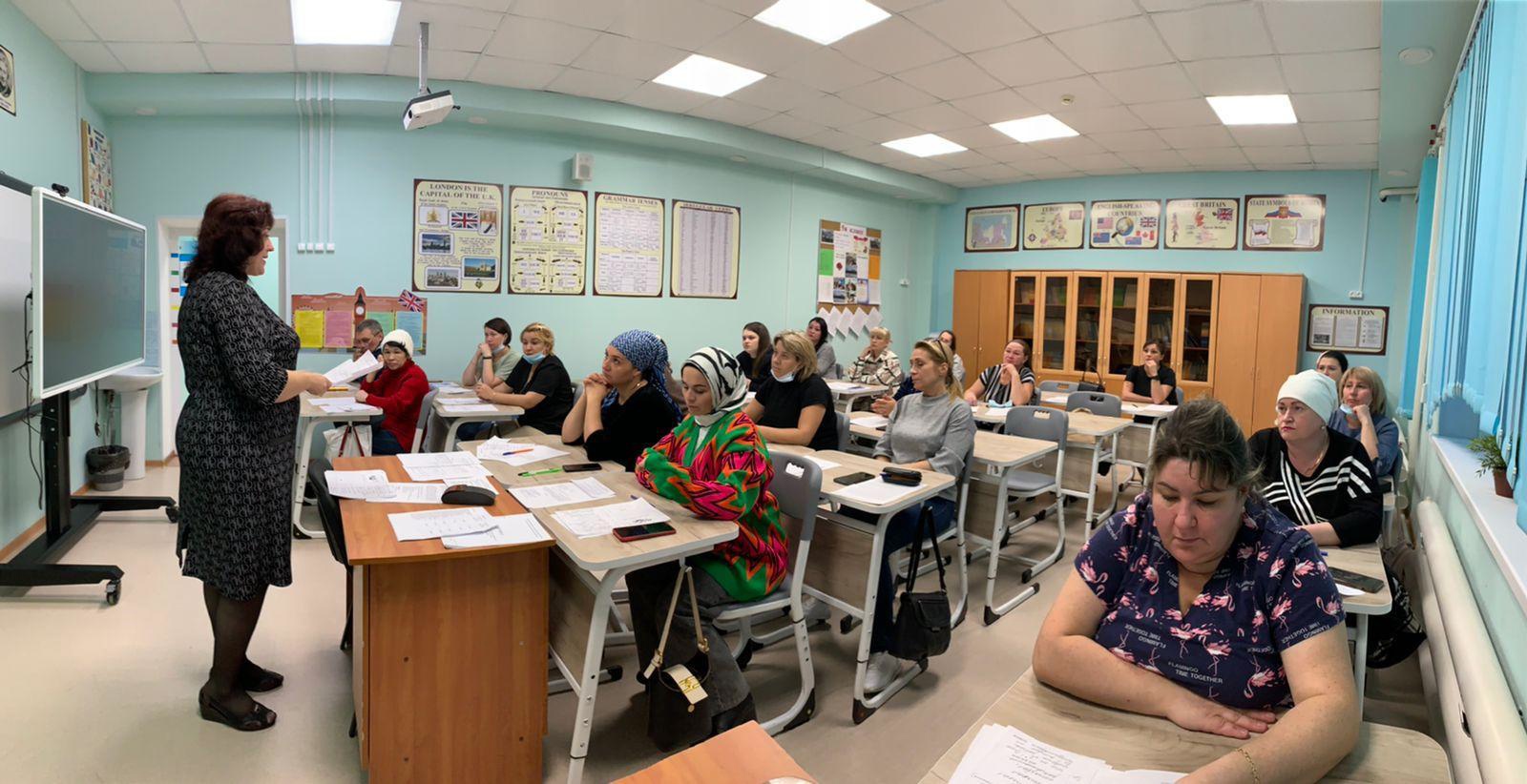 «Встречи с представителями Департамента образования»
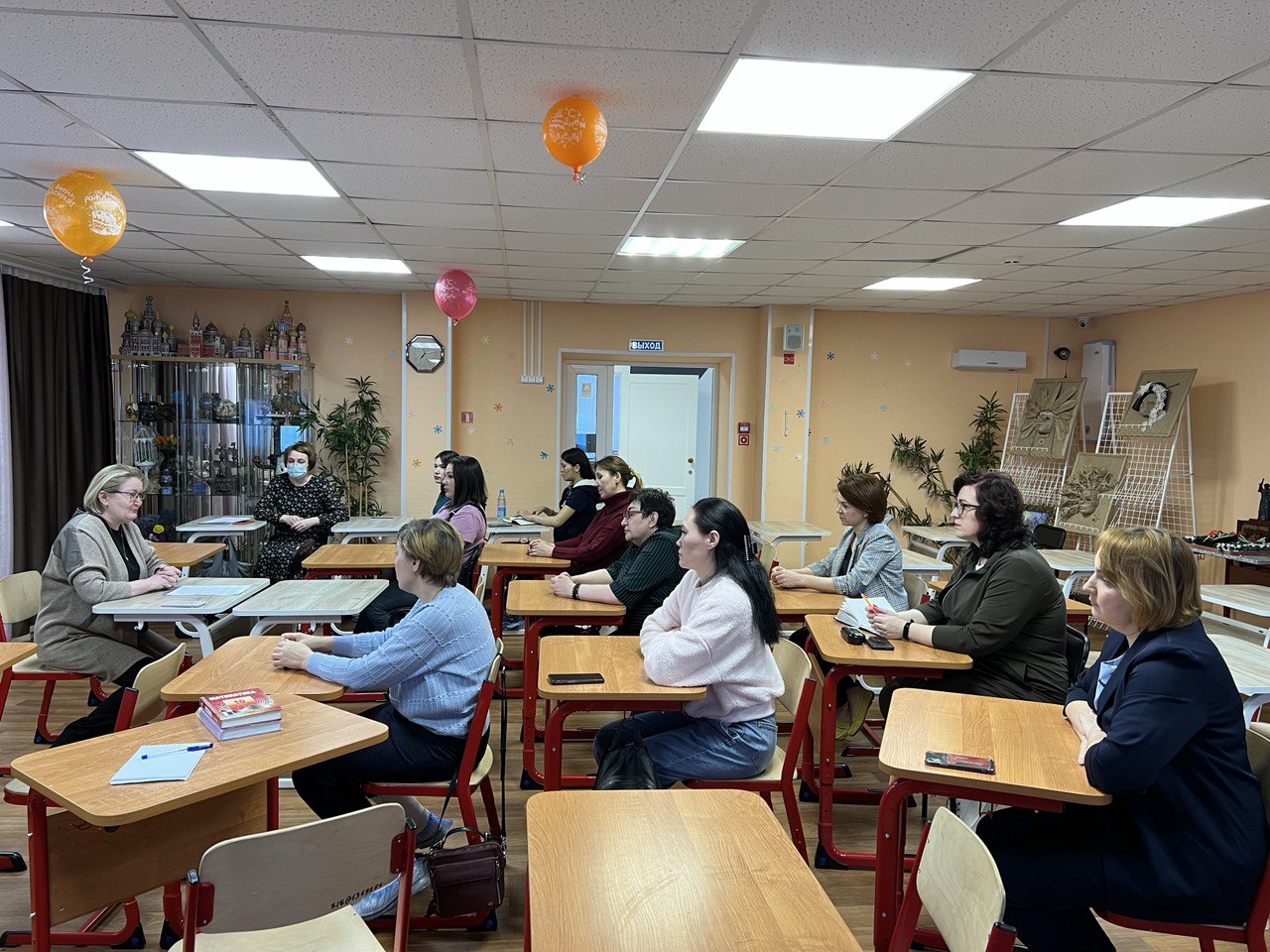 «Родительская конференция»
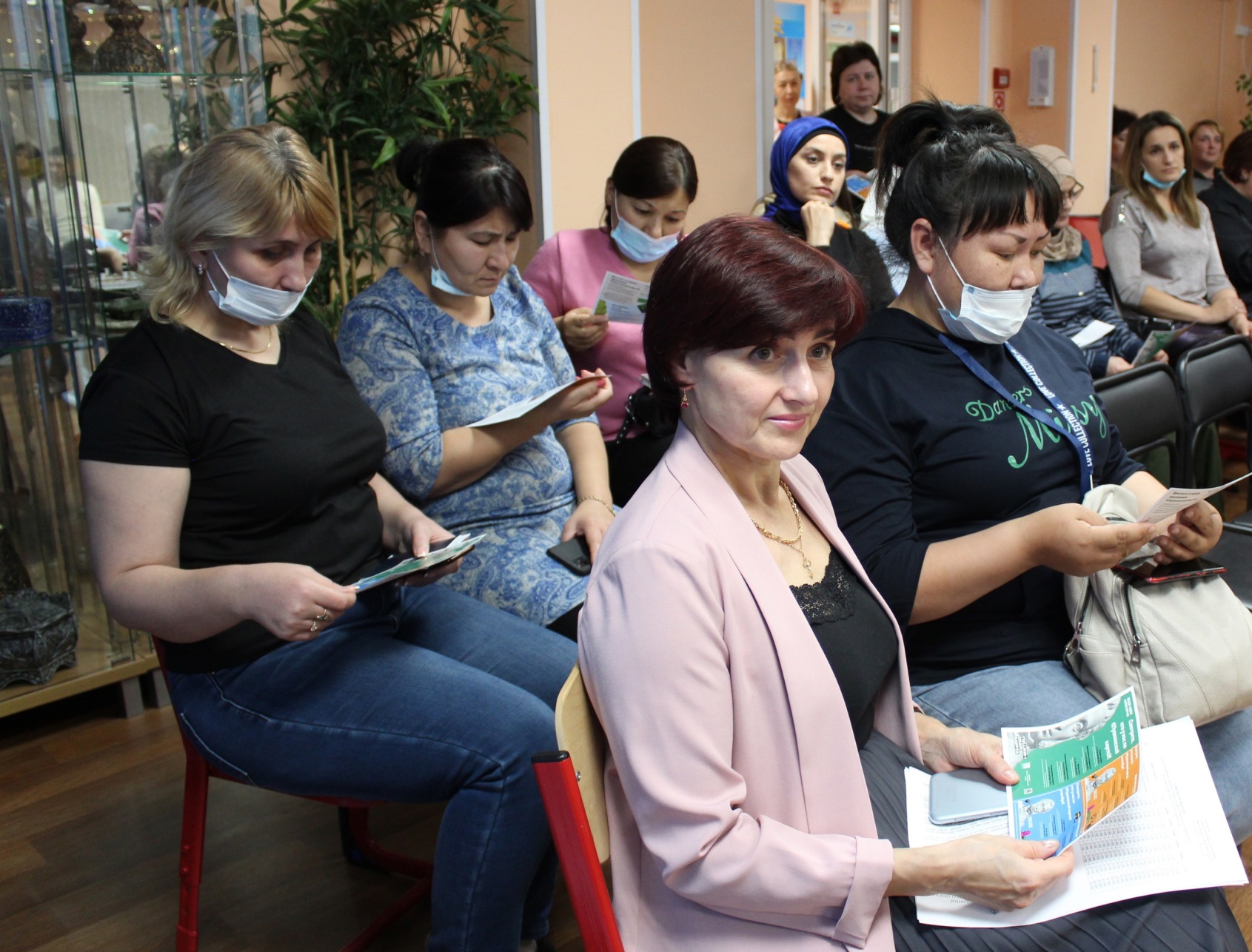 «Без хороших отцов нет хорошего воспитания, несмотря на все школы, институты и пансионы»
Н.Карамзин
Спасибо за внимание!